Éléments de prononciation française
Le u [y]
Il se trouve phonétiquement sur la même ligne que le [i] et le [u], arrondi comme [u] et antérieur comme [i].




 Attention à ne pas le prononcer comme un [u]
 Exemple sur / sous
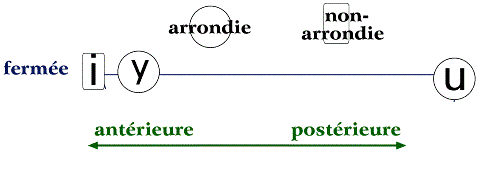 i	u [y]	ou [u]
Le son eu [œ] / [ø]
Les sons [e] et [ə]
Le e muet
Le e muet en fin de mot ne se prononce pas mais sert à faire prononcer la consonne qui le précède (comme, nous le verrons, dans le féminin ou la conjugaison des verbes)

Exemple: port (porto) – porte (porta)
  	         français – française

Il est dit aussi «e instable» parce que sa prononciation dépend de sa place dans un mot ou un groupe de mots.
Exercice
Observez les deux façons de prononcer ces mots  : un(e) fenêtre / la f(e)nêtre, puis prononcez les mots suivants.

	Une chemise			la chemise
	Une leçon			la leçon
	Une semaine			la semaine
	Une cheminée			la cheminée
	Une pelouse			la pelouse
Les voyelles nasales
Trois voyelles nasales:
[ã]
[ẽ]
[õ]

Nota bene: on ne prononce jamais de -n dans les voyelles nasales.
Le r
Le r peut se prononcer de plusieurs façons sans que change le sens.
Le français standard utilise le r dit grasseyé
Le h
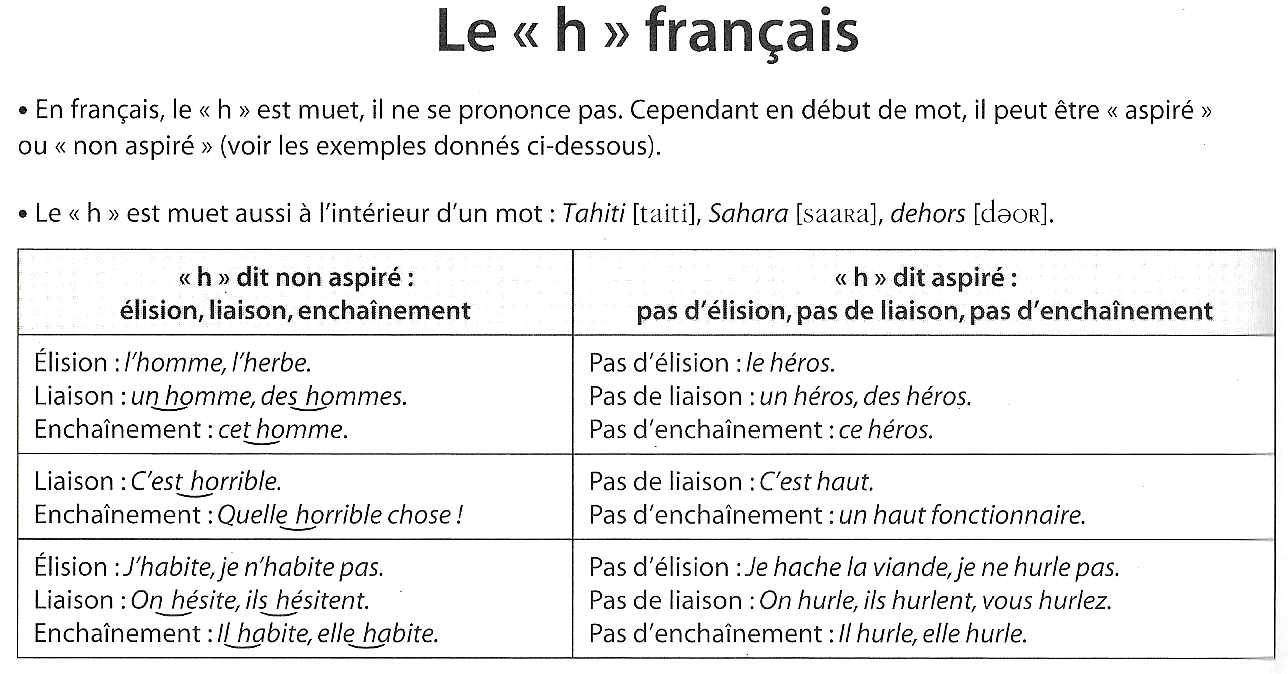 L’accent tonique
Quelques notions d’orthographe
L’alphabet français
Régle numéro un
On ne prononce jamais (ou presque) la dernière lettre d’un mot si c’est une consonne ou un -e muet

Par exemple, le -s du pluriel, les -nt des verbes à la troisième personne du pluriel, le -e muet, le -n des nasales en fin de mot, etc.
Banc, rend, rang, outil, parfum, trop, premier, français, port, doux, chez
Les accents
L’accent aigu : é -> été se prononce avec un e fermé
L’accent grave : è, j’achète: se prononce avec un e ouvert
à, ù : là, où -> la prononciation ne change pas
L’accent circonflexe : â, ê, î, ô, û. Pâte, il connaît, le goût. La prononciation ne change pas, sauf pour le ê qui se prononce comme un e ouvert : la fenêtre.
Le tréma sert à séparer les deux voyelles d’un digramme: Noël, naïf
Trois autres règles
ch -> se prononce [ʃ] comme dans -sce o -sci en italien
 on ne prononce pas les doubles consonnes
 à l’écrit, le -n des nasales, qui ne se prononce jamais, devient -m devant -b -p -m
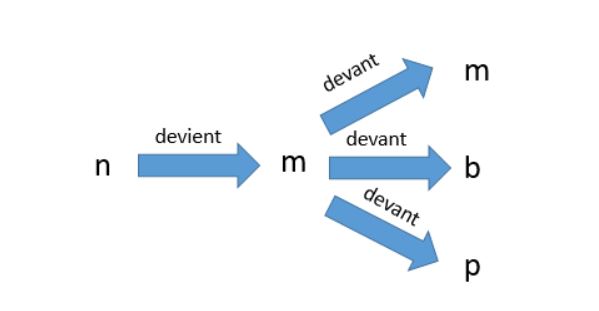 Digrammes et trigrammes
g/ge   c/ç
G (suivi de a et o) -> g		garçon, gosse
GU -> g			guide
G (suivi de e et de i) -> [ʒ]	nous mangeons, gigue
C (suivi de a, o et u) -> k	casse, coque, cuti
C (suivi de e et i) -> s		cette, celle-ci
Ç (suivi de a, o, u) -> s		ça, nous divorçons, conçu
j, y, qu
J se prononce  [ʒ]                 je, jeu, jardin
Y se prononce i                     j’y vais, pays
Le y correspond à un double i dont le premier se lie à la voyelle précédente et le second se prononce comme une semi-voyelle :
                                                   payer, employer, fuyez
Q est toujours suivi de la voyelle u (sauf dans le chiffre cinq). QU se prononce toujours [k]          			       quarantaine, quatre, qualité